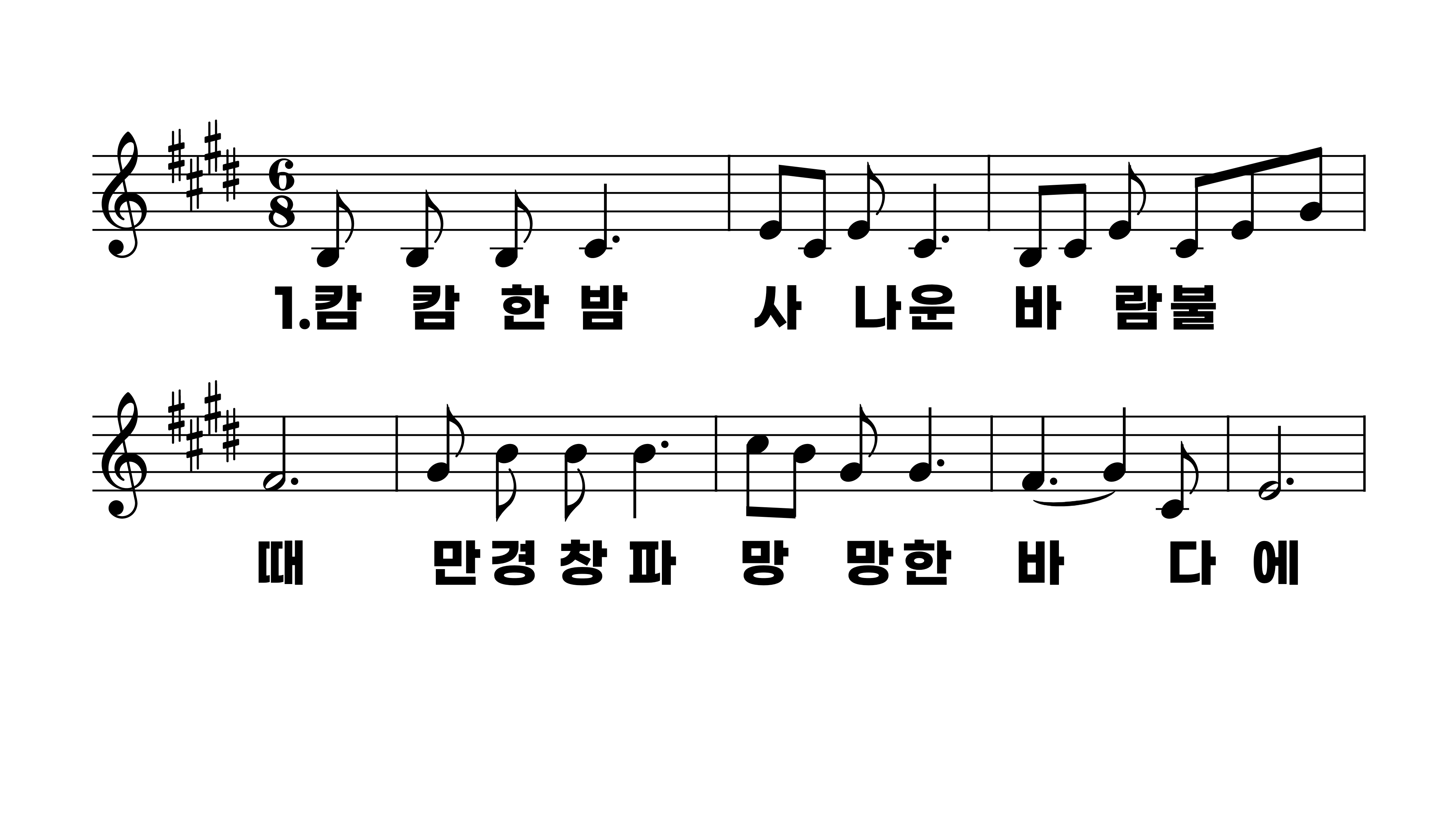 345장 캄캄한 밤 사나운 바람 불 때
1.캄캄한밤사
2.비바람이무
3.절망중에그
4.아버지여이
5.모진바람또
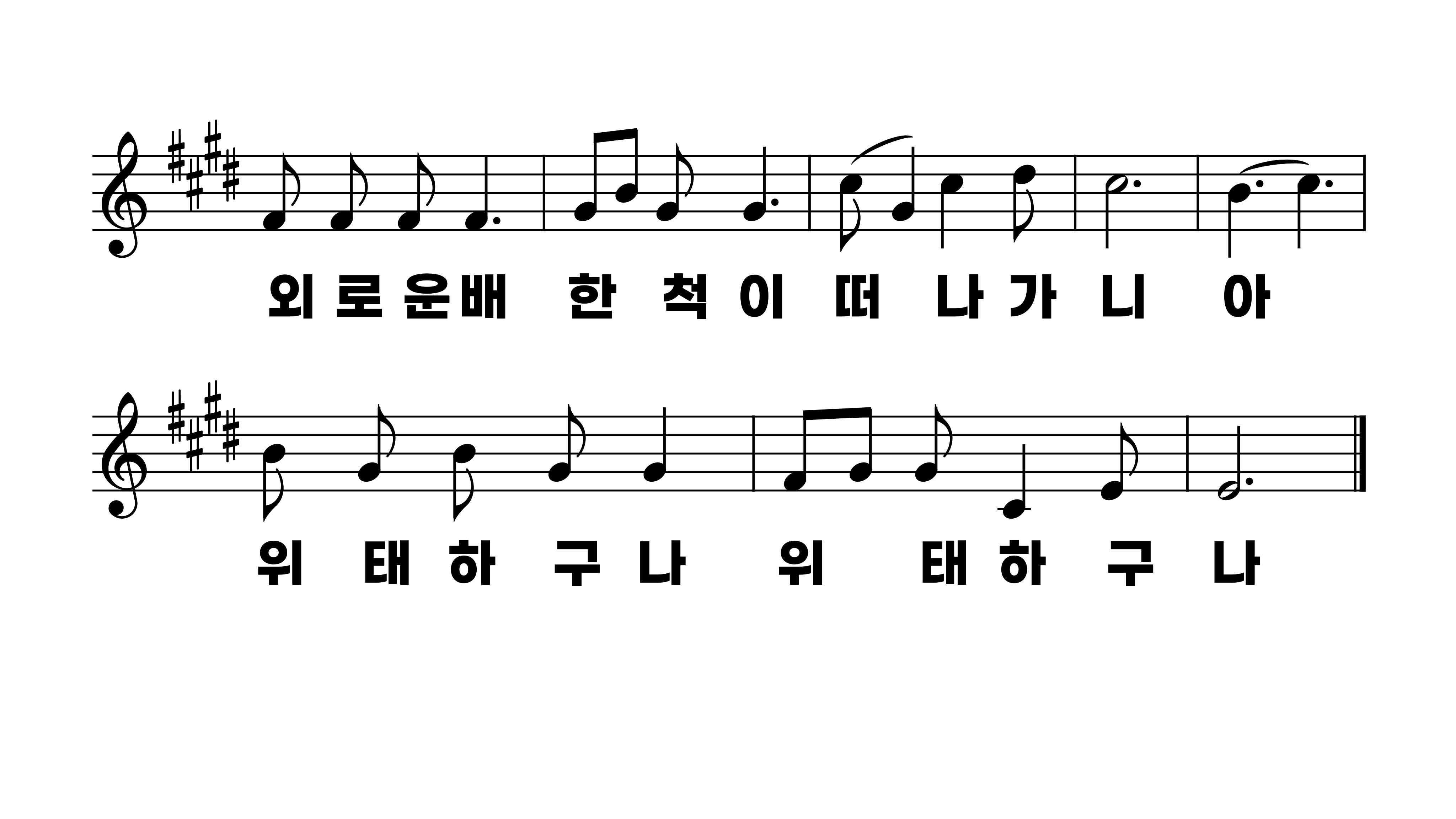 345장 캄캄한 밤 사나운 바람 불 때
1.캄캄한밤사
2.비바람이무
3.절망중에그
4.아버지여이
5.모진바람또
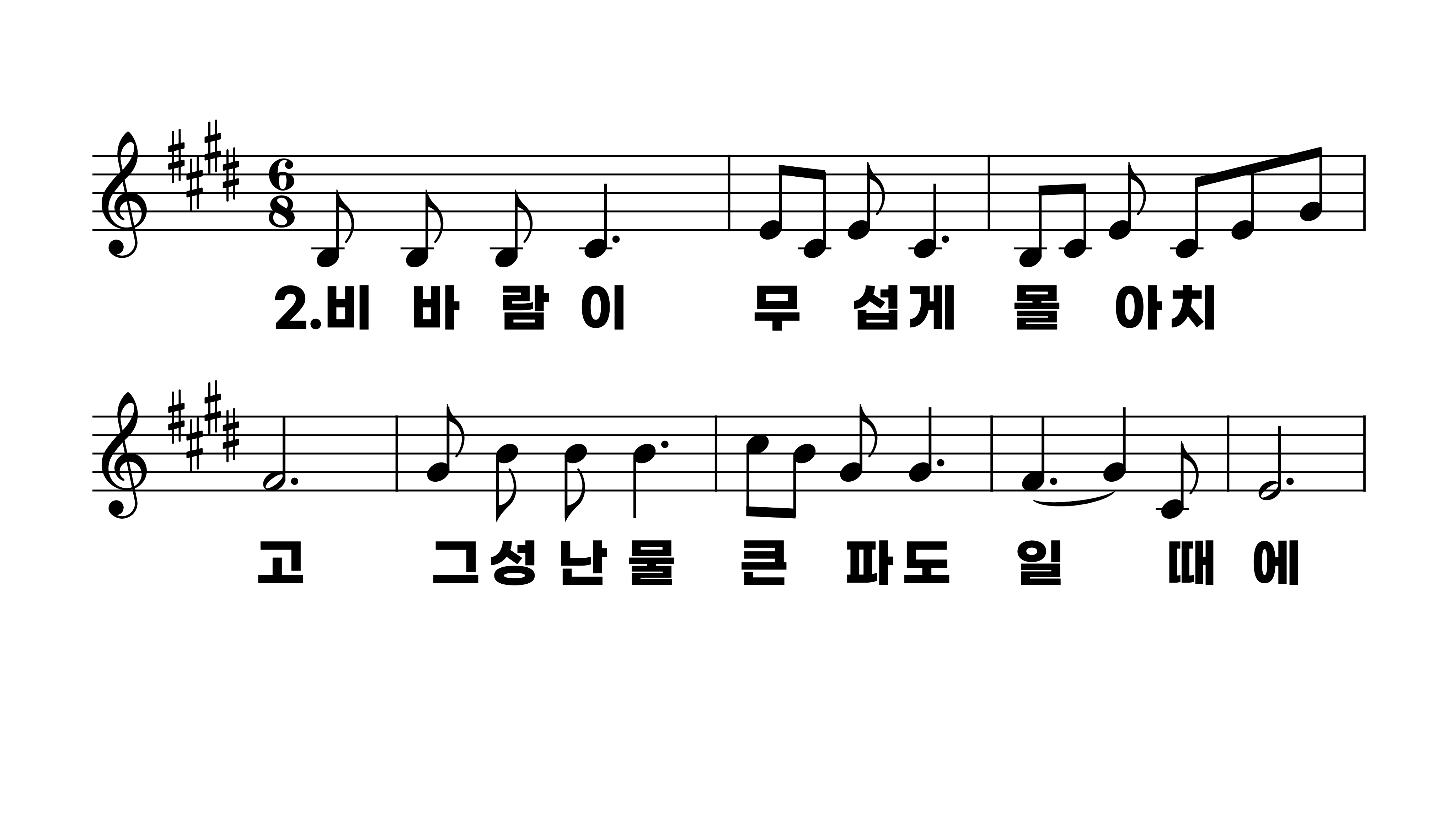 345장 캄캄한 밤 사나운 바람 불 때
1.캄캄한밤사
2.비바람이무
3.절망중에그
4.아버지여이
5.모진바람또
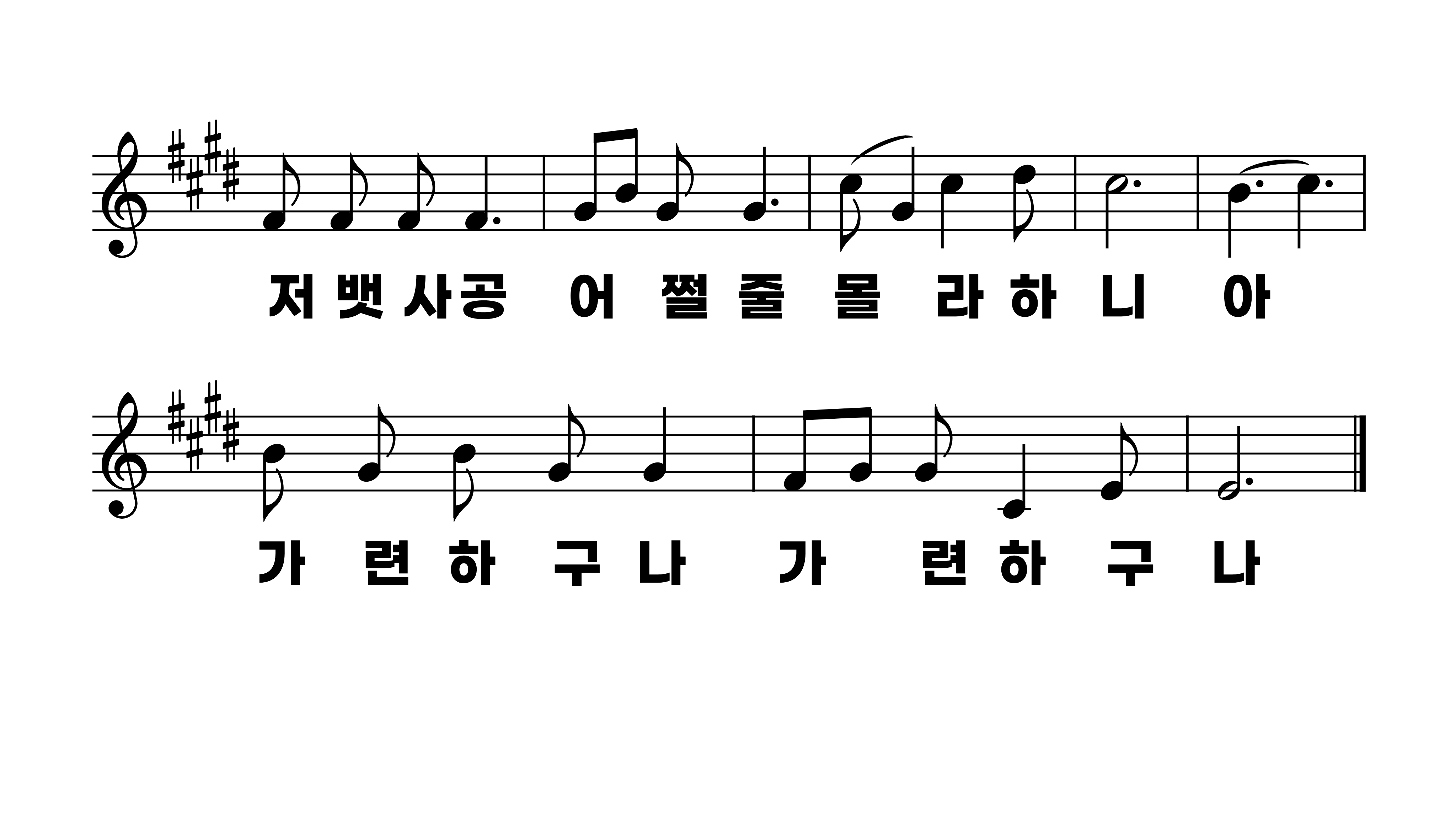 345장 캄캄한 밤 사나운 바람 불 때
1.캄캄한밤사
2.비바람이무
3.절망중에그
4.아버지여이
5.모진바람또
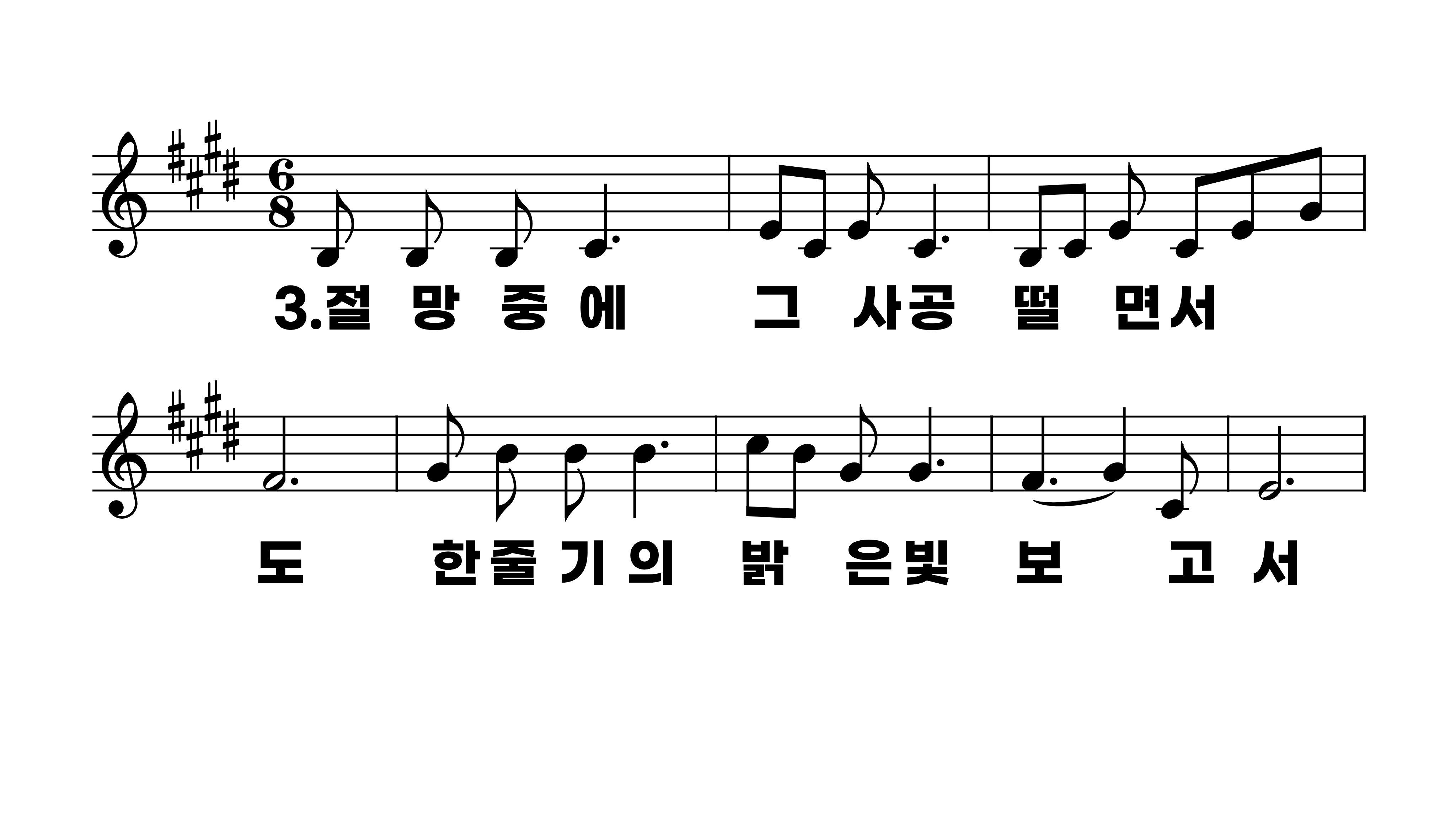 345장 캄캄한 밤 사나운 바람 불 때
1.캄캄한밤사
2.비바람이무
3.절망중에그
4.아버지여이
5.모진바람또
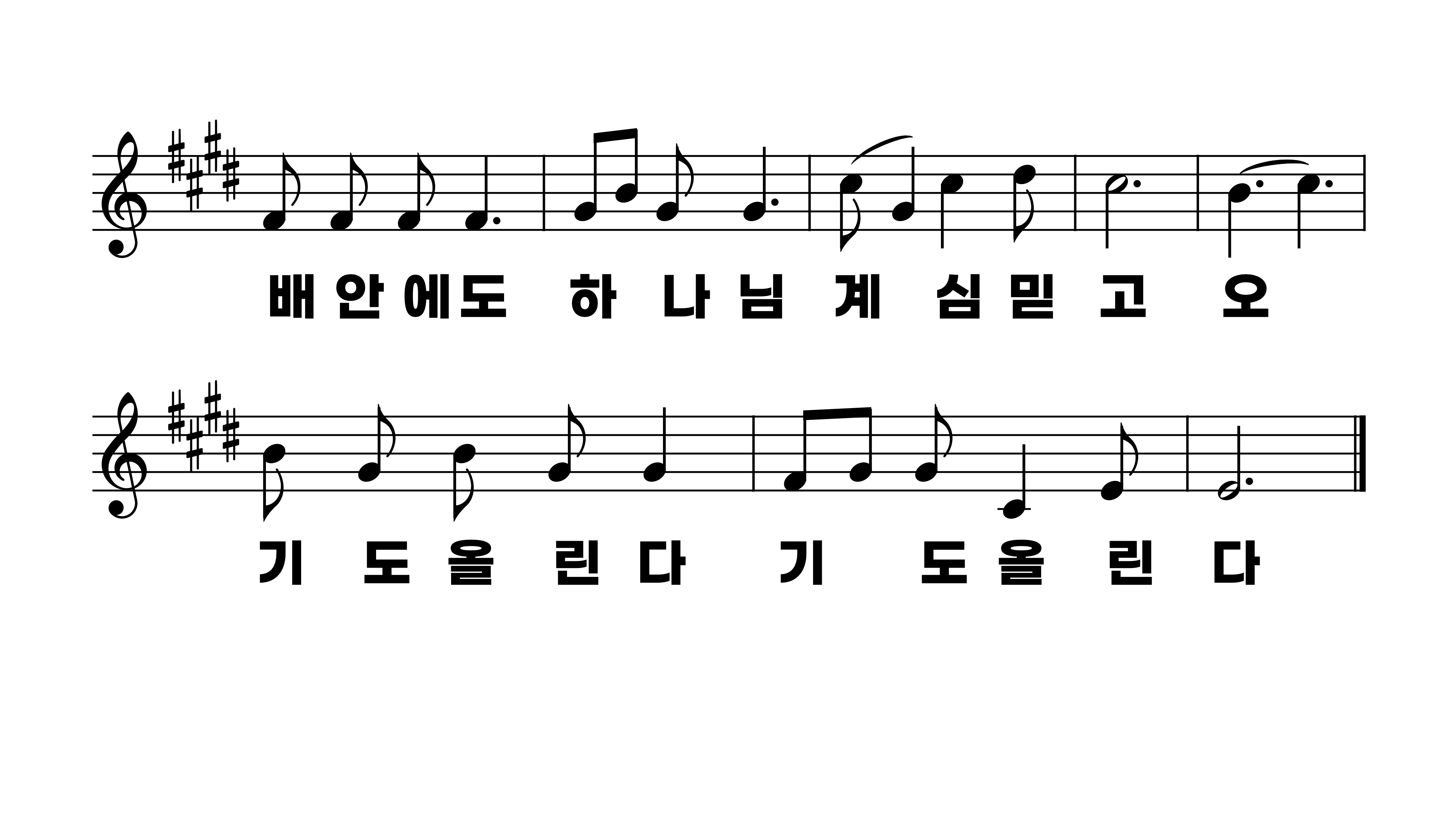 345장 캄캄한 밤 사나운 바람 불 때
1.캄캄한밤사
2.비바람이무
3.절망중에그
4.아버지여이
5.모진바람또
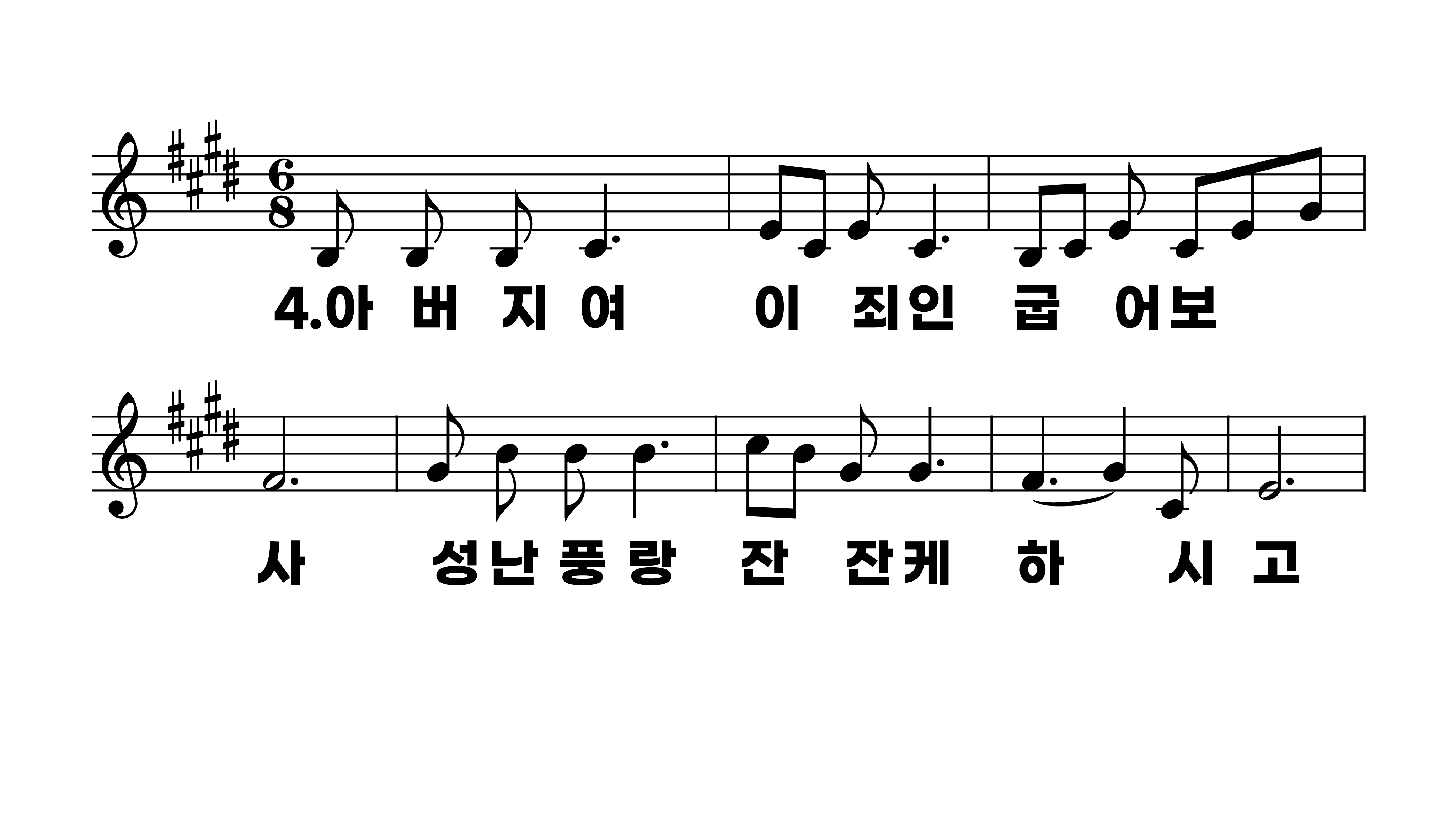 345장 캄캄한 밤 사나운 바람 불 때
1.캄캄한밤사
2.비바람이무
3.절망중에그
4.아버지여이
5.모진바람또
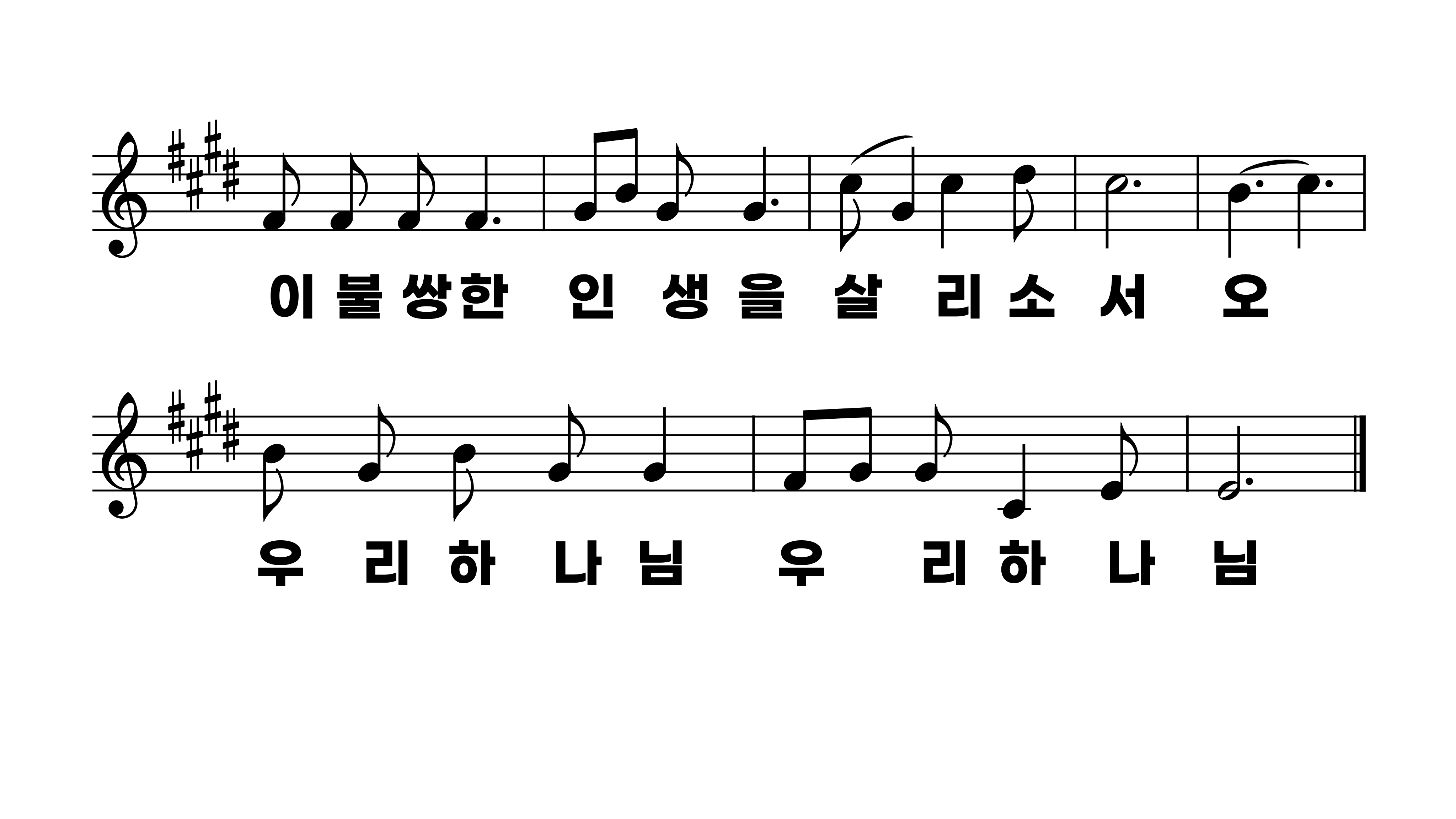 345장 캄캄한 밤 사나운 바람 불 때
1.캄캄한밤사
2.비바람이무
3.절망중에그
4.아버지여이
5.모진바람또
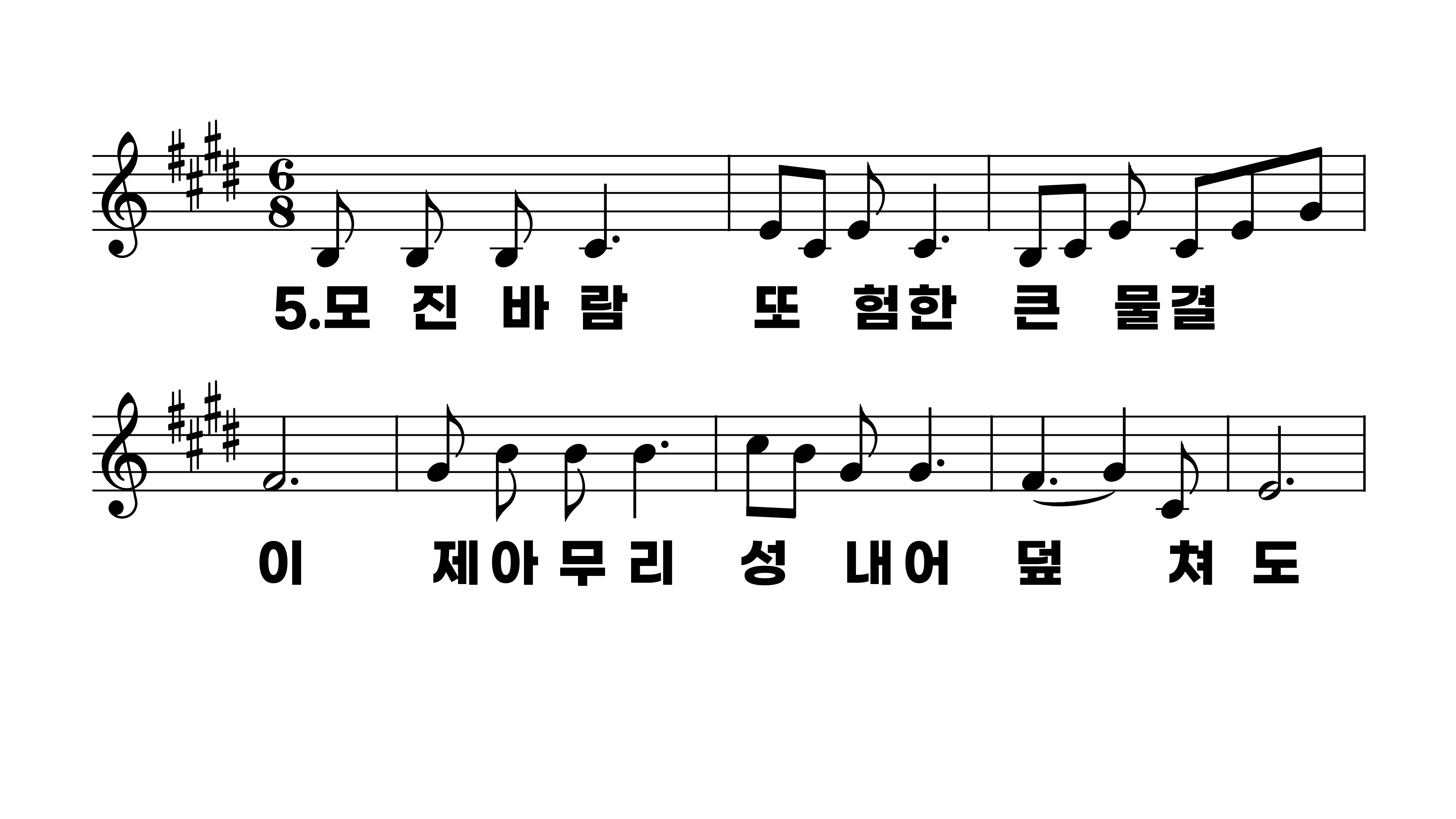 345장 캄캄한 밤 사나운 바람 불 때
1.캄캄한밤사
2.비바람이무
3.절망중에그
4.아버지여이
5.모진바람또
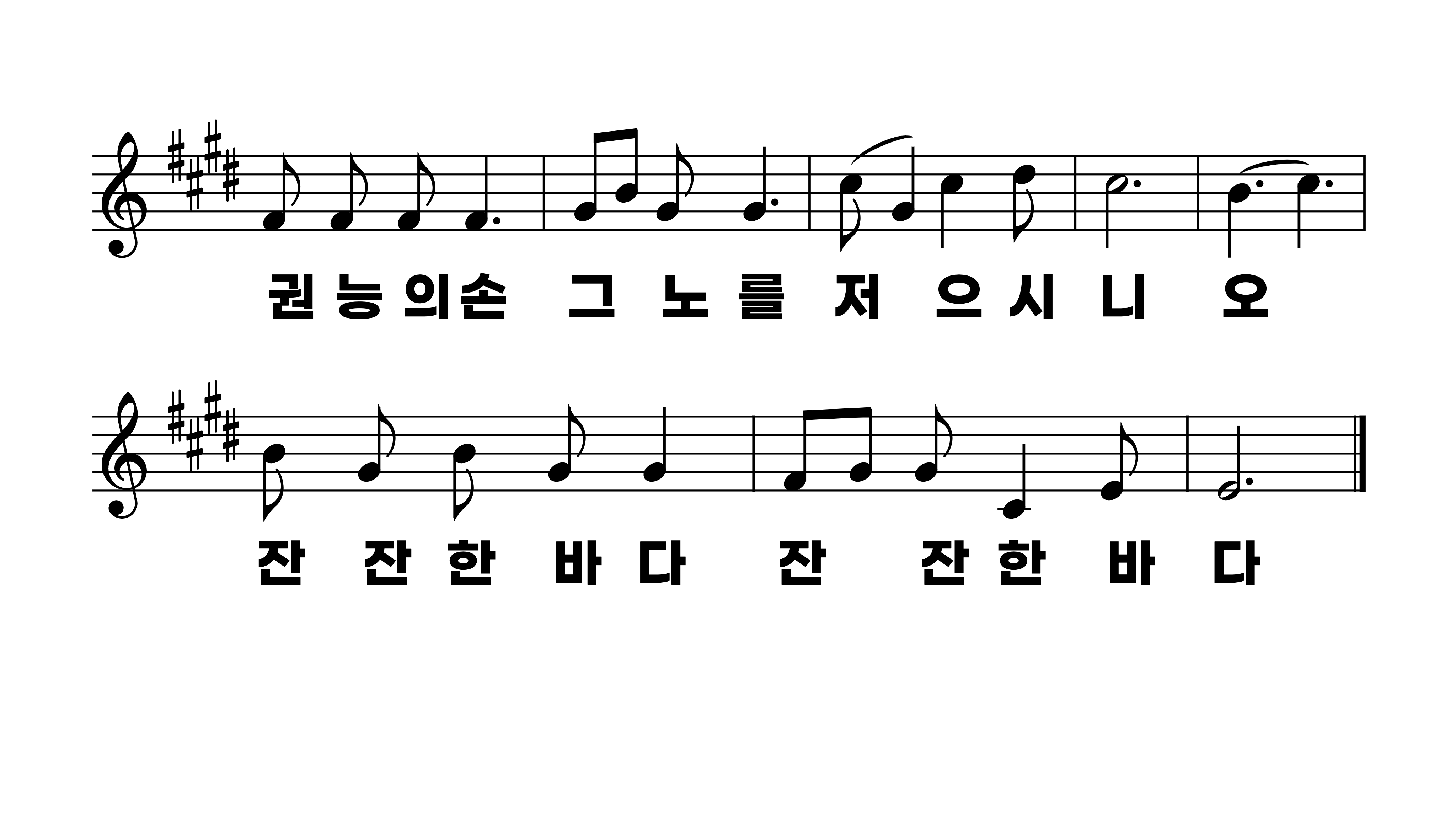 345장 캄캄한 밤 사나운 바람 불 때
1.캄캄한밤사
2.비바람이무
3.절망중에그
4.아버지여이
5.모진바람또